Biztalk in the field
CODit Collaborative integration 
Platform
Ahlers
Danny Buysse, Product Manager and Lead architect CODit
Agenda
About CODit
About Ahlers
About The Project
About CODIT
Company mission statement
Help enterprises to integrate  their different application domains (EAI) and connect their business with external partners (B2B) with more flexible processes
Focus on Integration and Microsoft technology
BizTalk Server & Host Integration Server
SQL Server SSIS (ETL)
.NET 3.5 and 4.0 
WCF : Communication Foundation (web services)
WF: Workflow Foundation (AppFabric)
Business process Automation/Modeling
.NET Development
SharePoint Workflow Development (MOSS)
Business Units
CODit Projects & Consultancy (Services)
CODit Managed Services (Support Desk)
Biggest Dedicated BizTalk Support center in Europe!!
From support availability to full outsourcing
CODit Products
Collaborative Integration Platform
BizTalk Implementation Framework
SOA Dashboard
About AHLERS
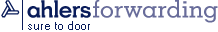 Ahlers Logistic and Maritime Services is an international logistic and maritime service provider with a network of own offices in Europe, Asia and CIS/Baltic.
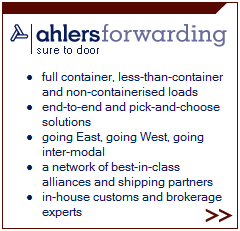 http://www.ahlers.com/en/news/articles/2010/Smurf/
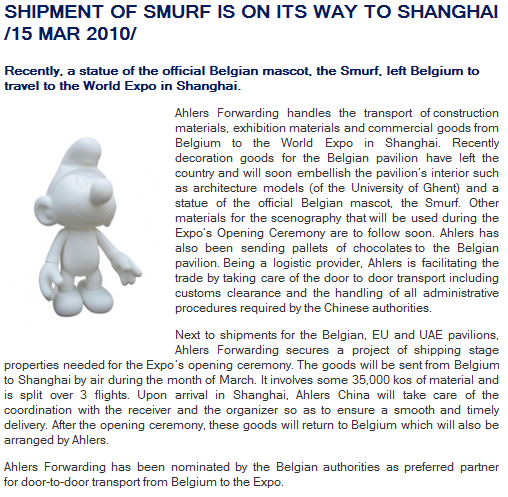 To improve her performance in the field of information management, Ahlers initiated a project known as the “1-file concept”.
THE PROJECT
Ahlers counts over 700 employees in 16 countries in Europe, CIS and Asia.
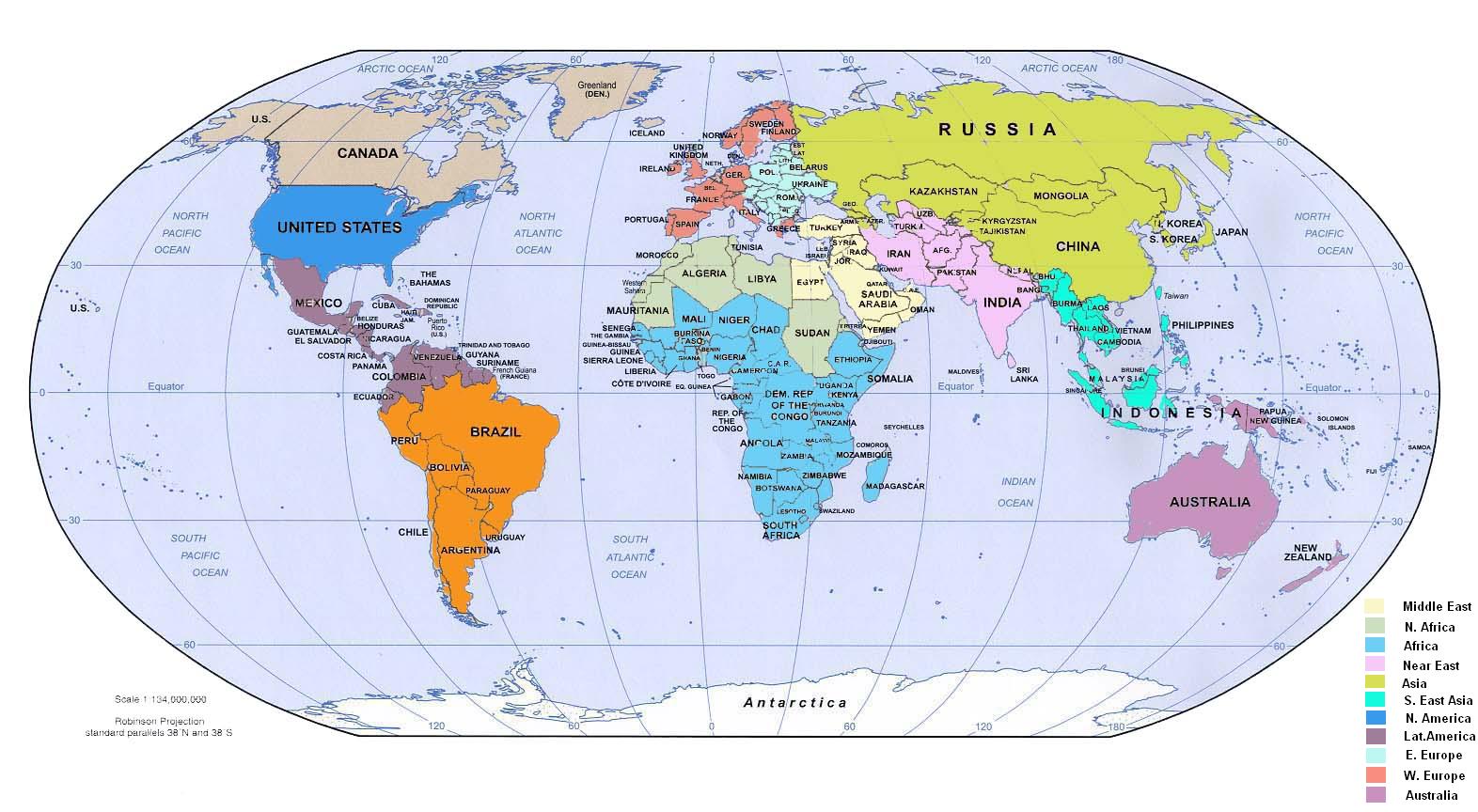 ERP Sint Petersburg
ERP Rotterdam
ERP Antwerp
ERP China 
x
One File Concept – Enterprise Application Integration
ERP India 
x
ERP Indonesia 
x
Functionalities for business users
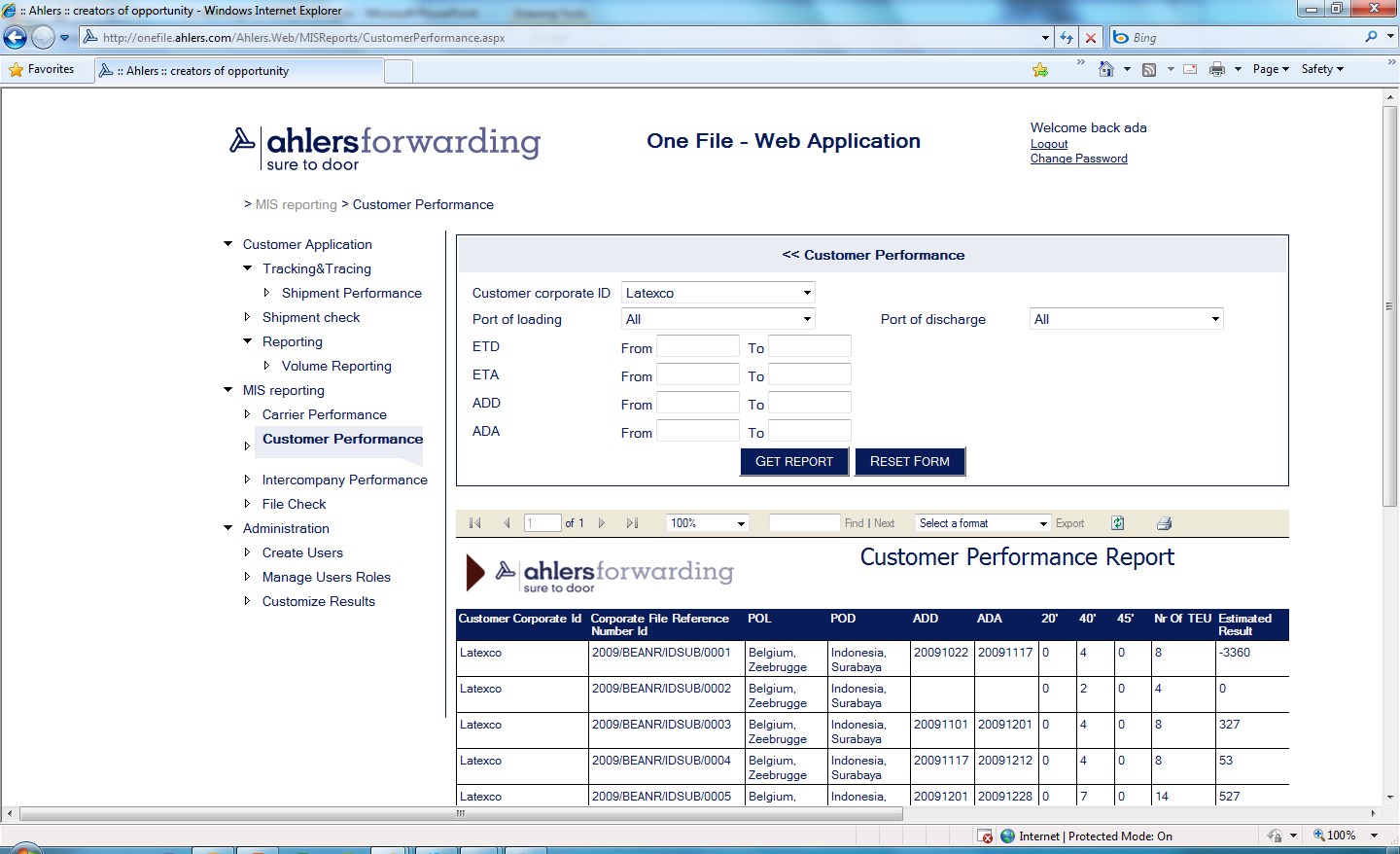 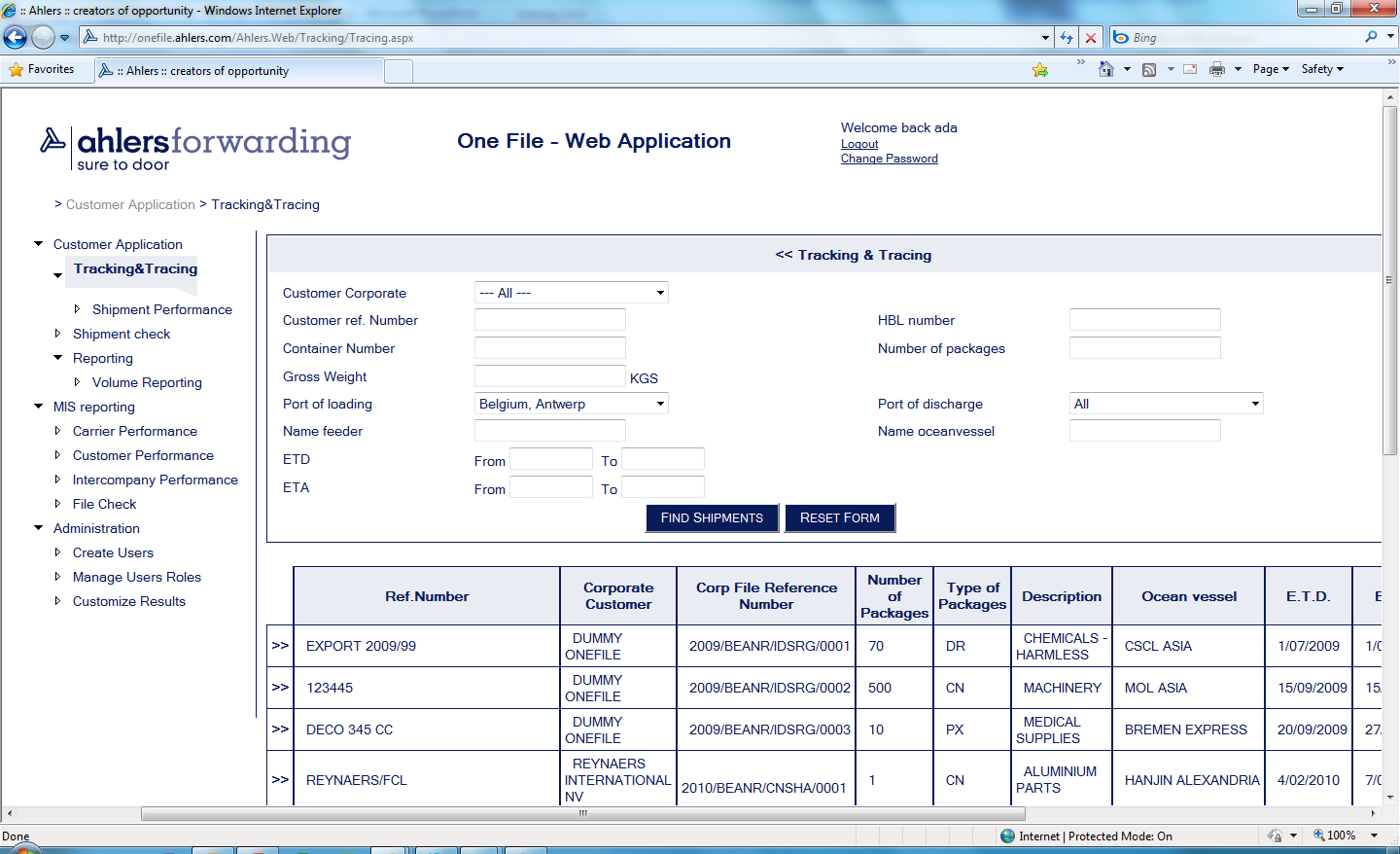 Exchange of operational data, related to a ‘file’, between connected offices or between a connected office and the corporate server
Customer tracking and tracing application, accessible via a web portal
MIS-reporting on Ahlers corporate level
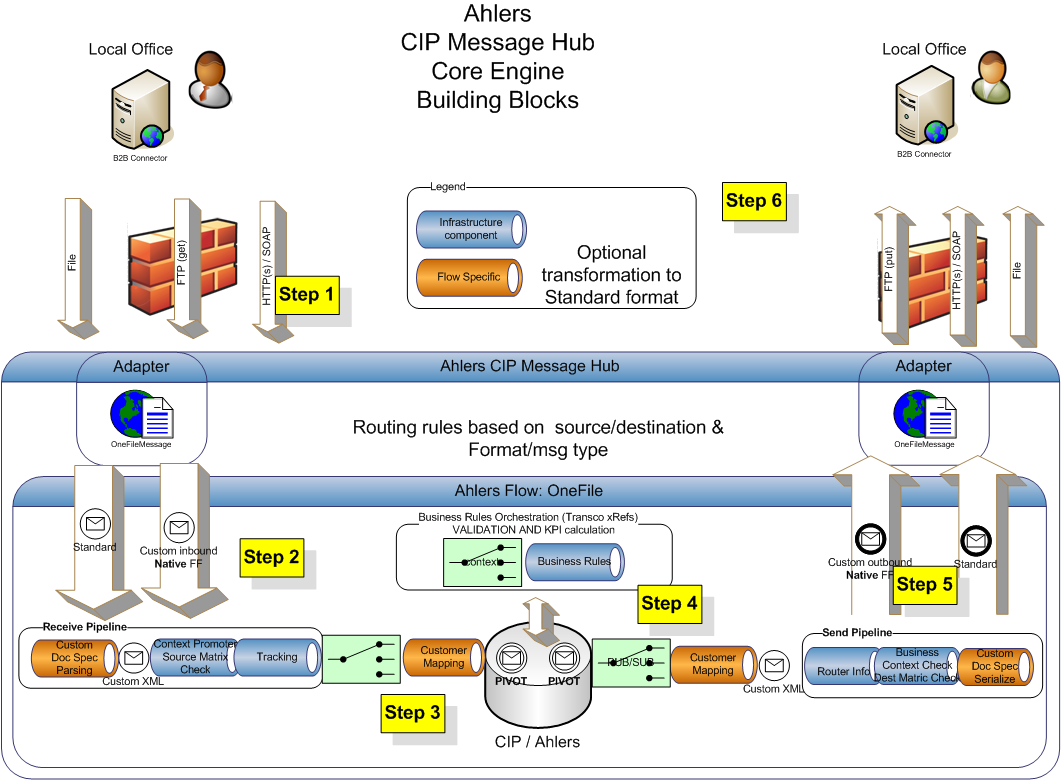 Technical solution
BizTalk Functionalities used
Rich Adapter Set
Validation of content
Mapping capabilities in messaging layer
Tracking
Routing functionalites based on context properties
Web Service integration for Business rules
Configuration 
Orchestration for business user notifications
Generic Exception handling pattern
Technologies used
Microsoft BizTalk Server
SQL Server 
ASP.NET
Linq2SQL
CODit Implementation Framework
WCF Services
Integration Lifecycle
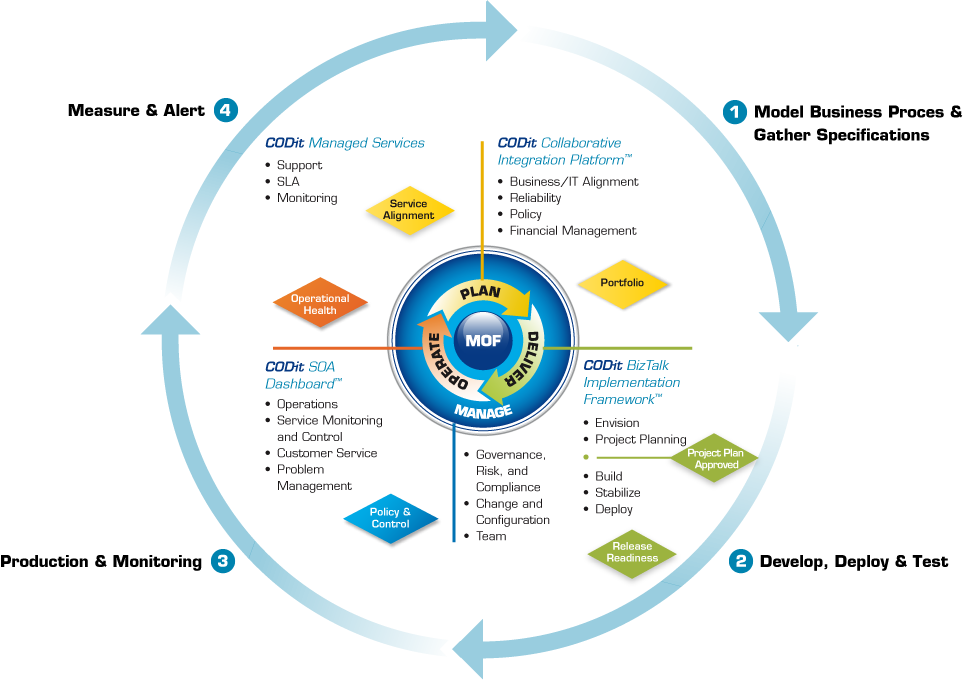 Contact details: danny.buysse@codit.eu
Q&A